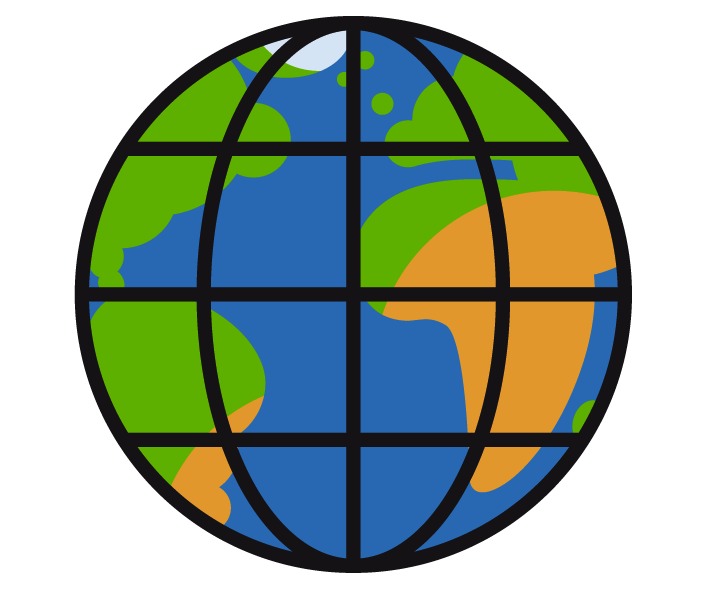 Umweltschutz ABC
Aa
Bb
Cc
Dd
Ee
Ff
Gg
Hh
Ii
Jj
Kk
Ll
Mm
Nn
Oo
Pp
Qq
Rr
Ss
Tt
Uu
Vv
Ww
Zz
Ideen Umweltschutz ABC und Symbole
Aa
Hh
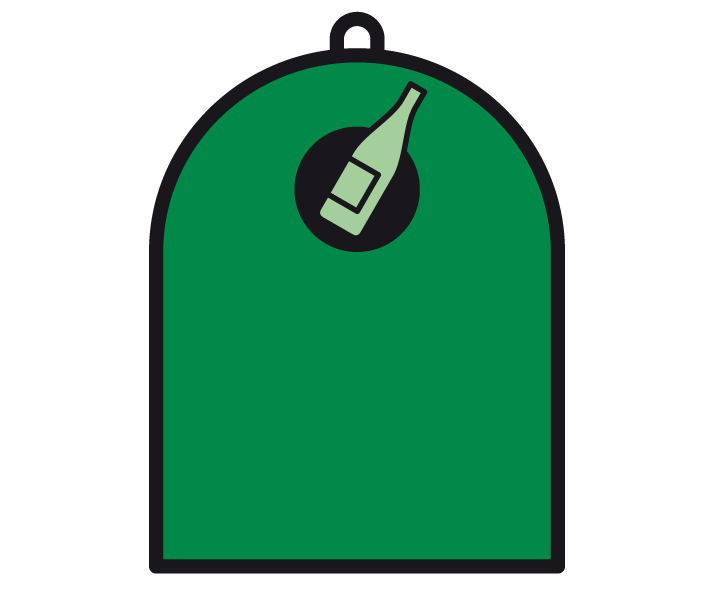 Auto
Abfall
Atomkraft
Altglas
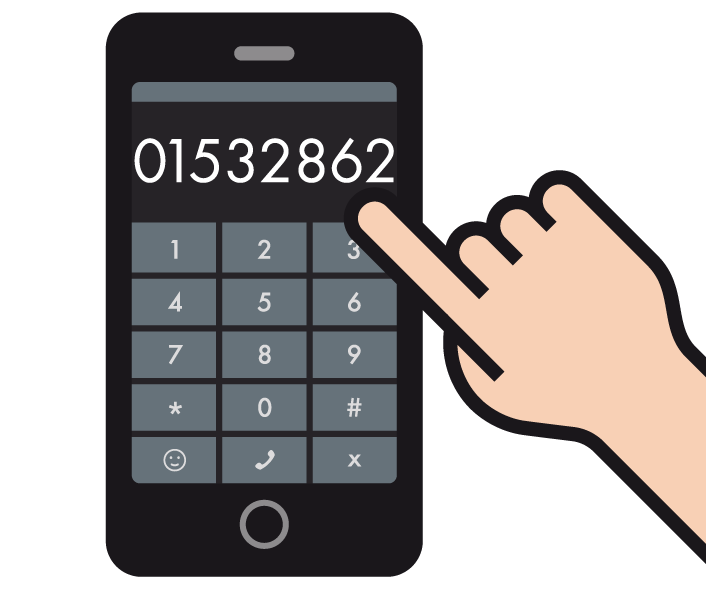 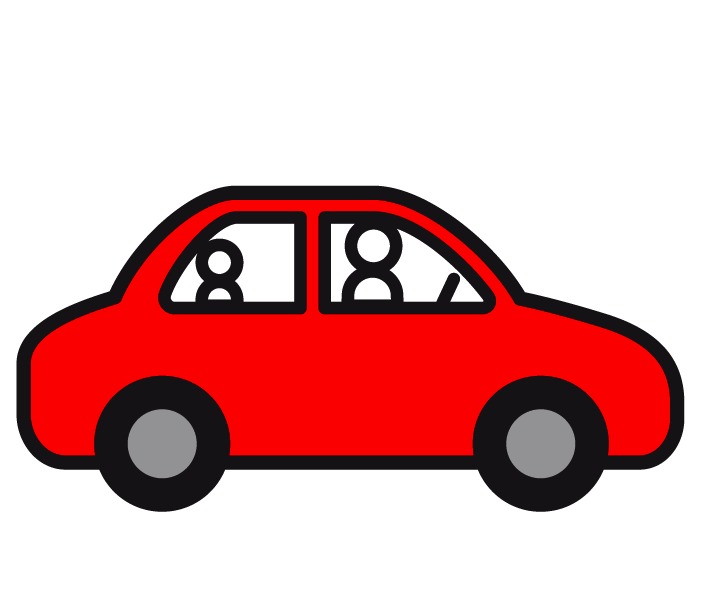 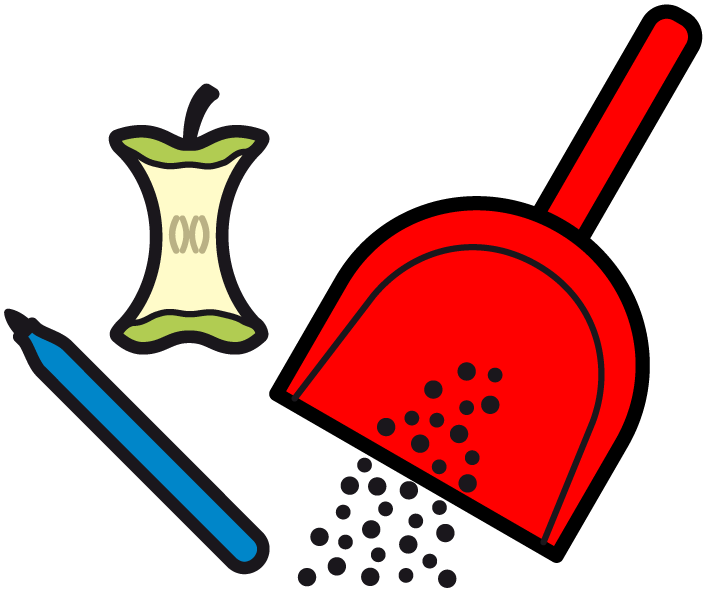 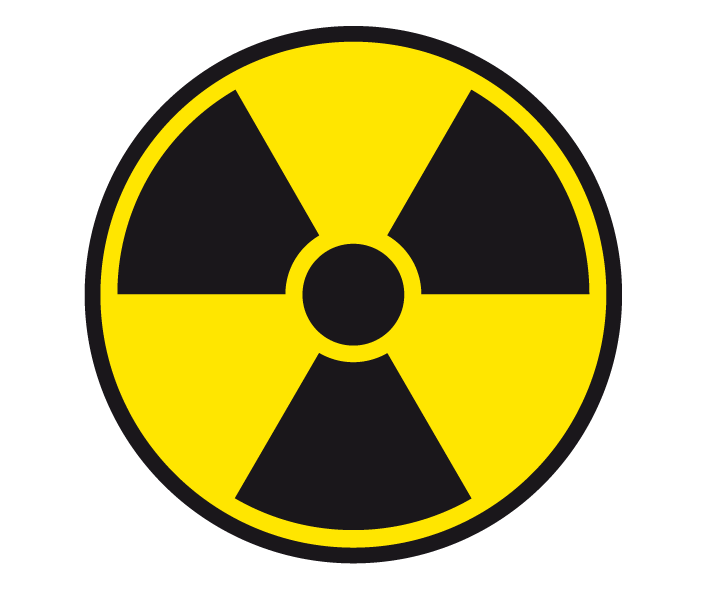 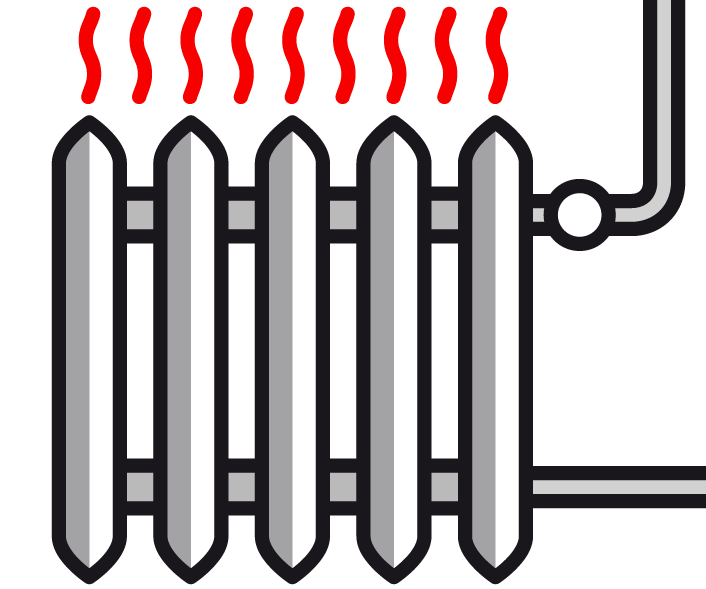 Heizung
Handy
Ii
Bb
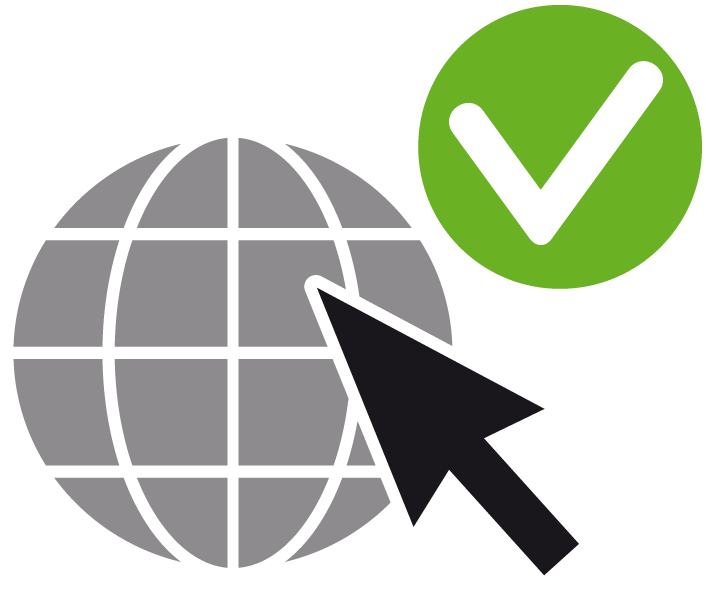 Biene
Baden
Bio
Benzin
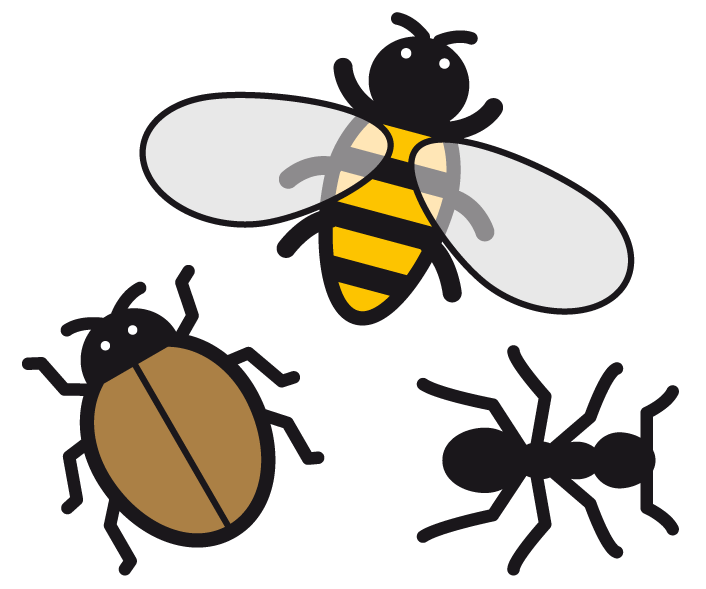 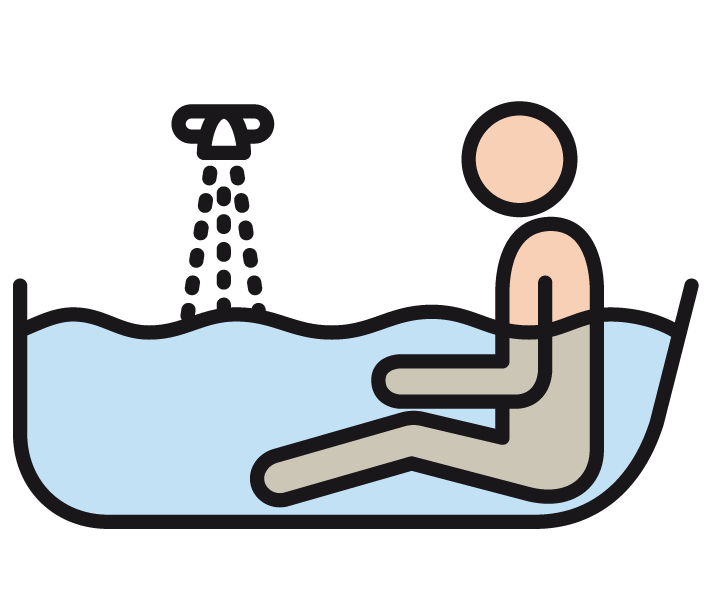 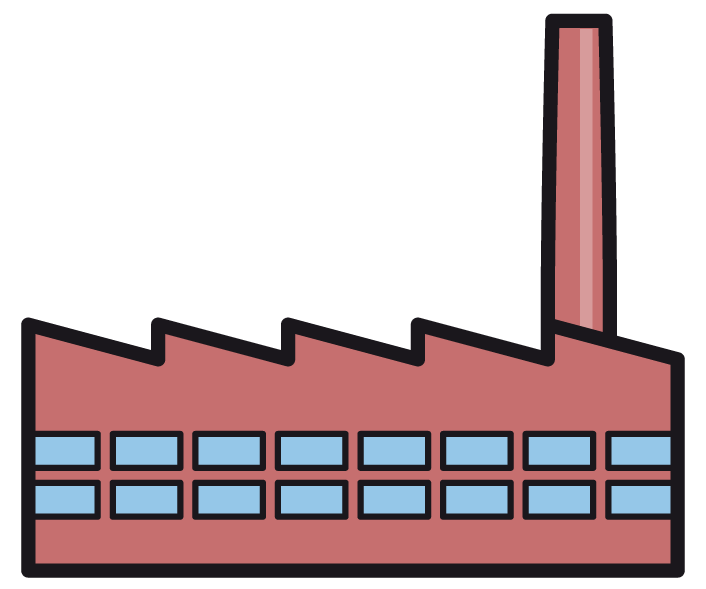 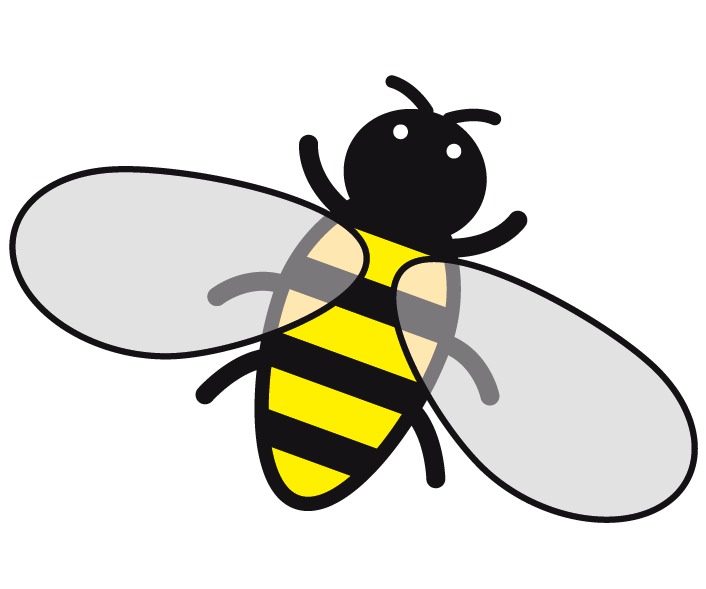 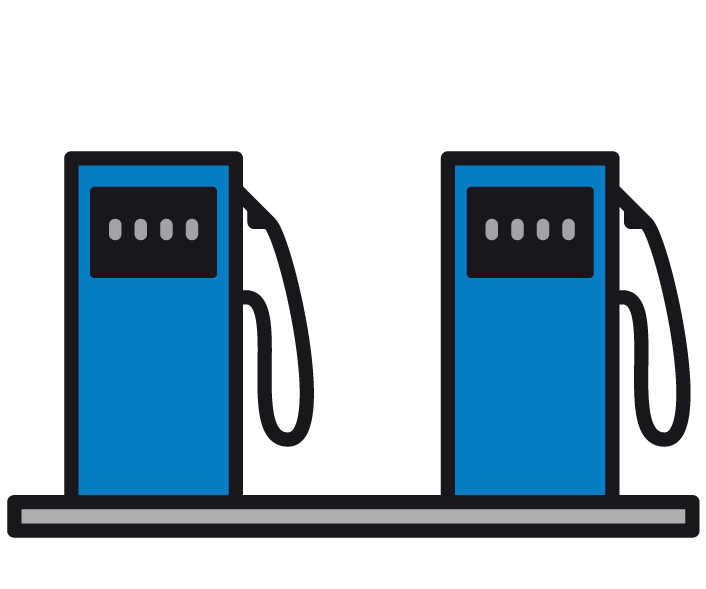 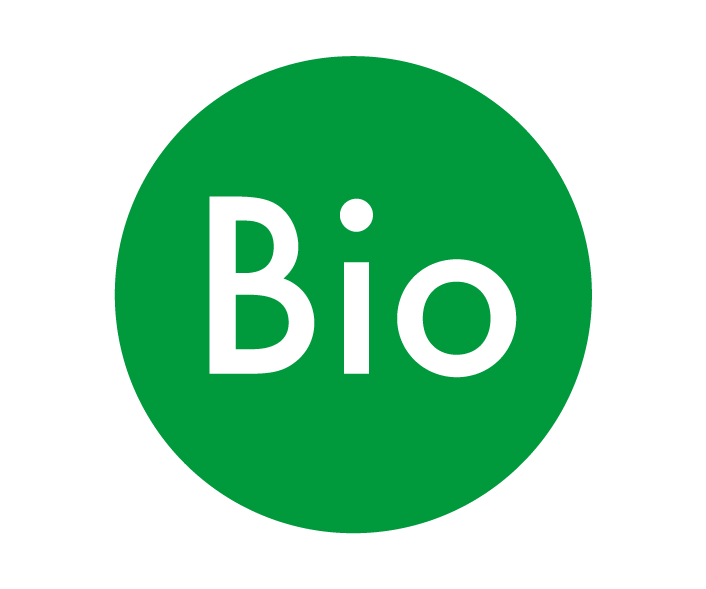 Internet
Insekten
Industrie
Jj
Cc
CO2
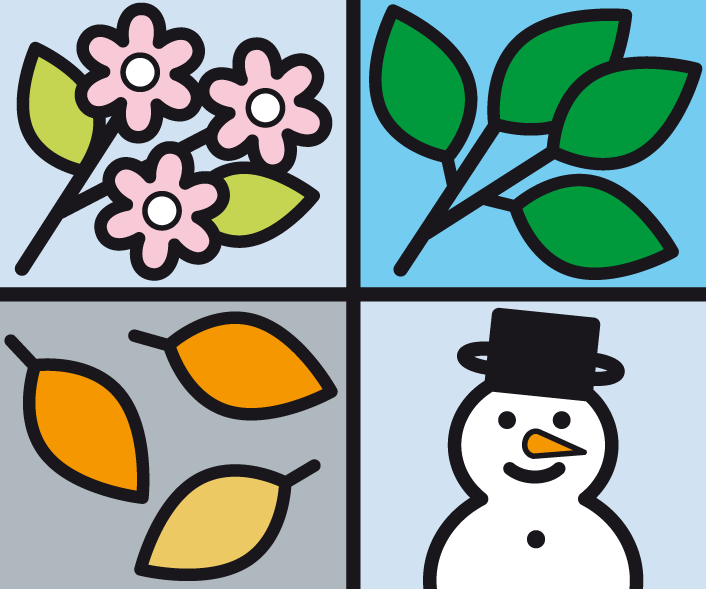 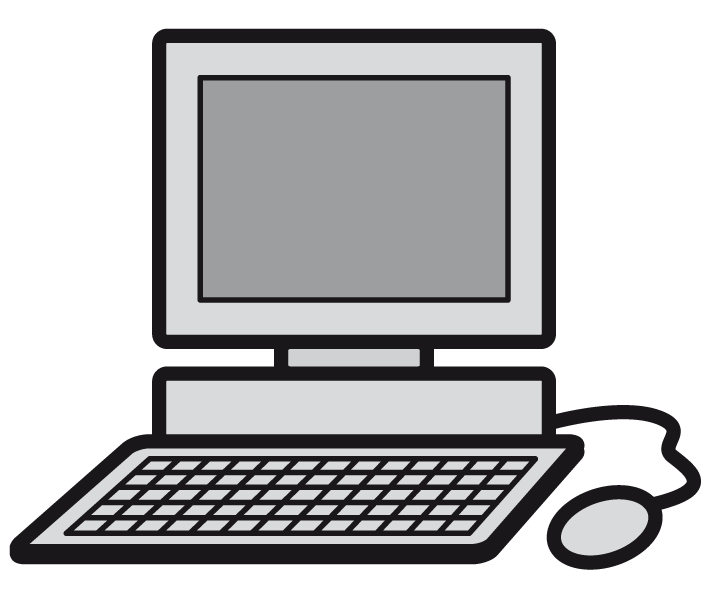 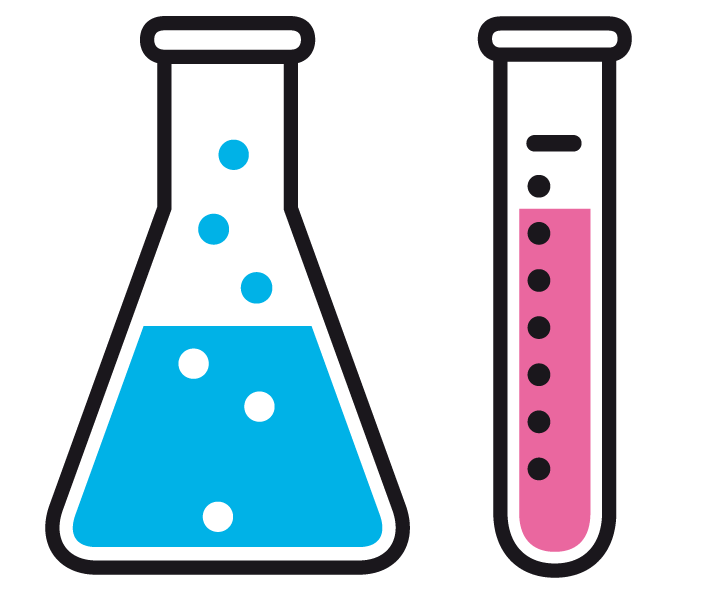 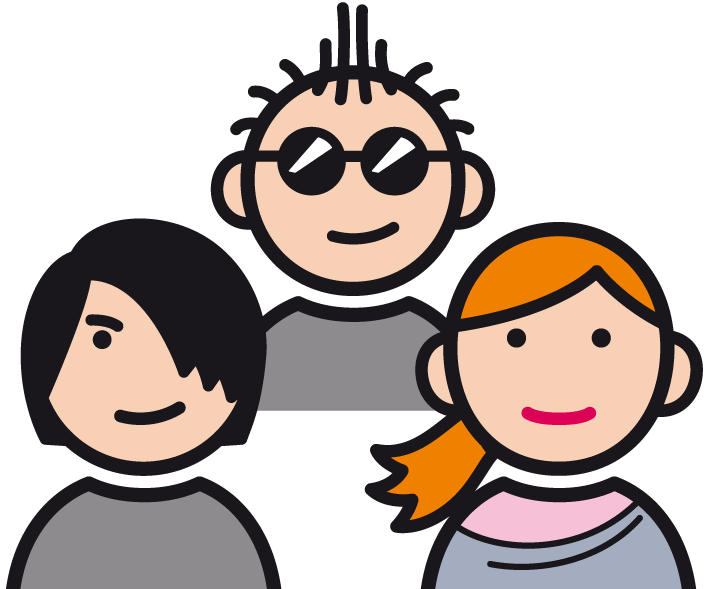 Computer
Chemie
CO2
Jahreszeiten
Jugend
Kk
Dd
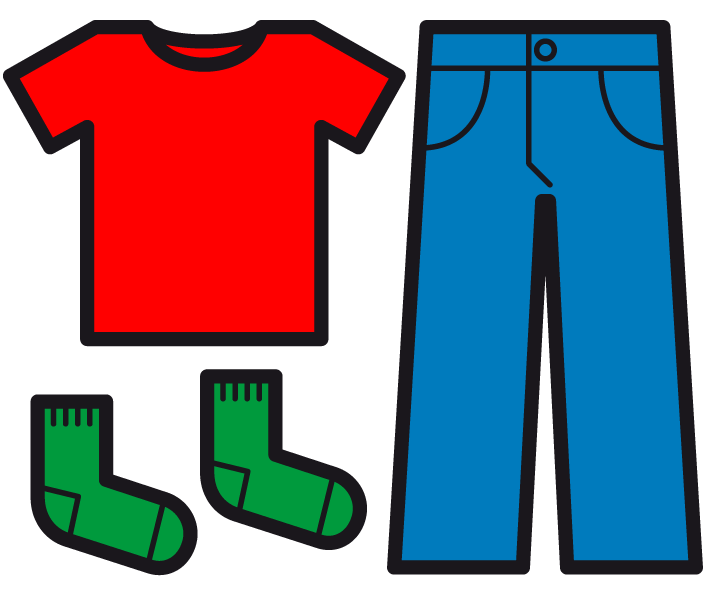 Klima
Kohle
Kleidung
Kraftwerk
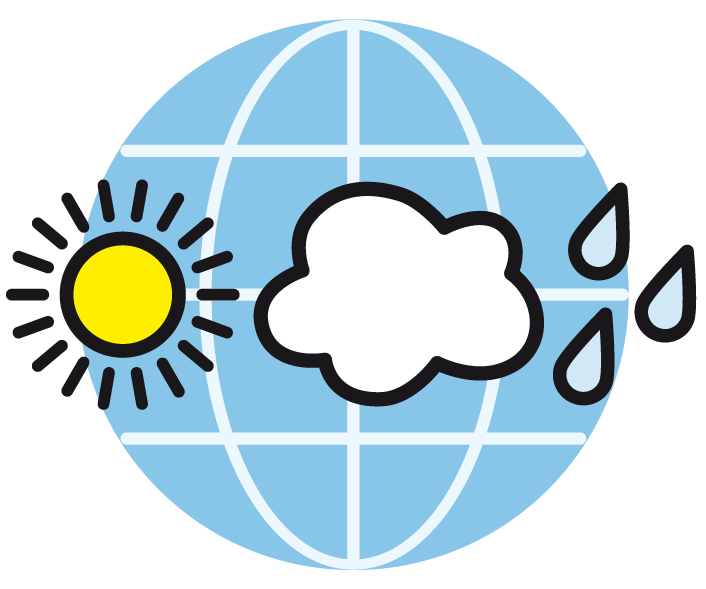 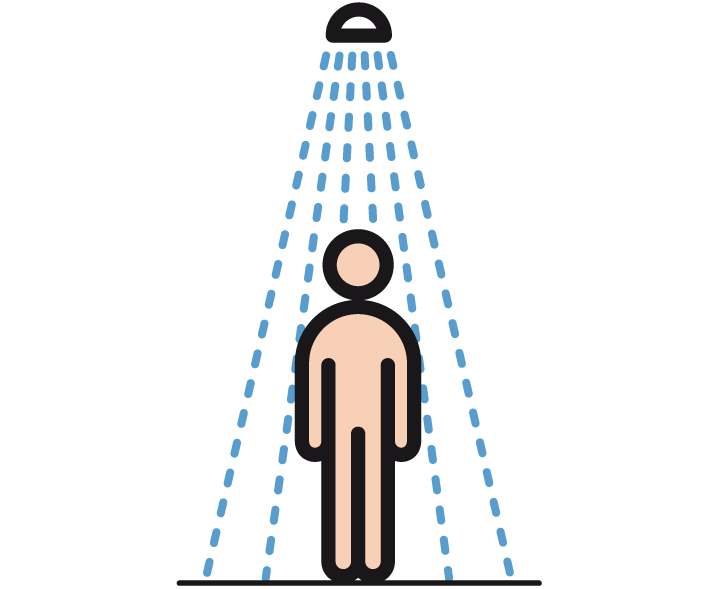 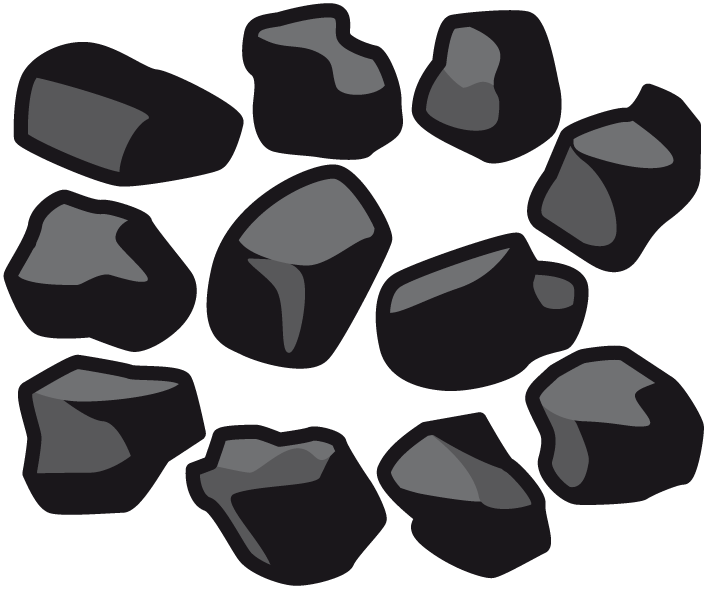 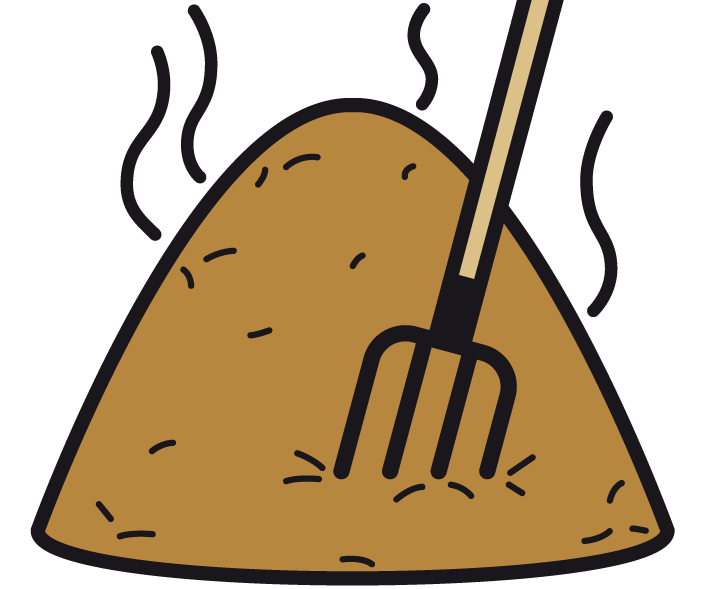 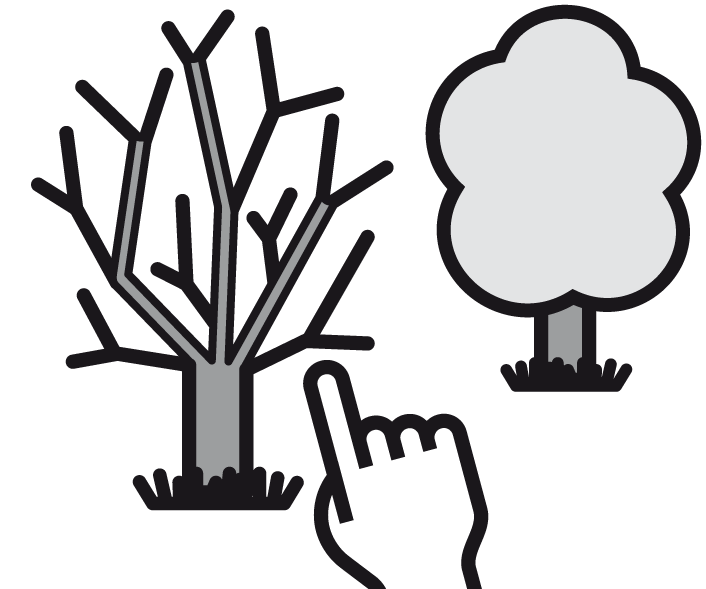 Dürre
Dünger
Dusche
Ee
Ll
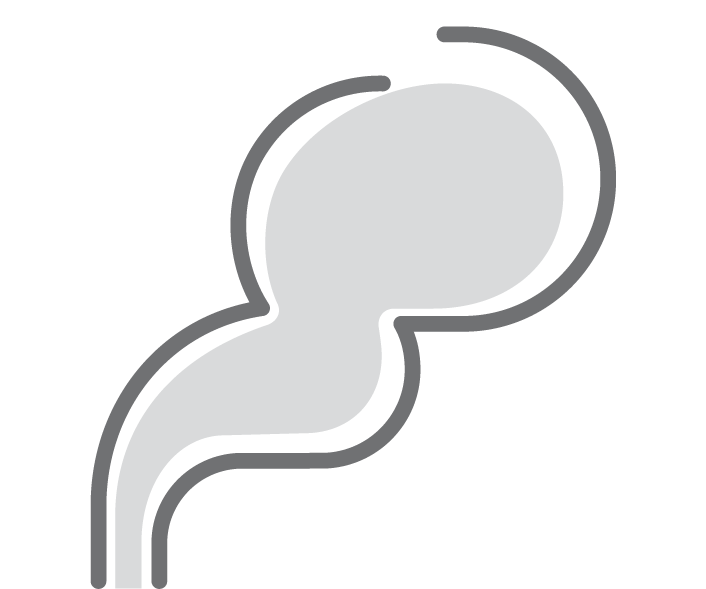 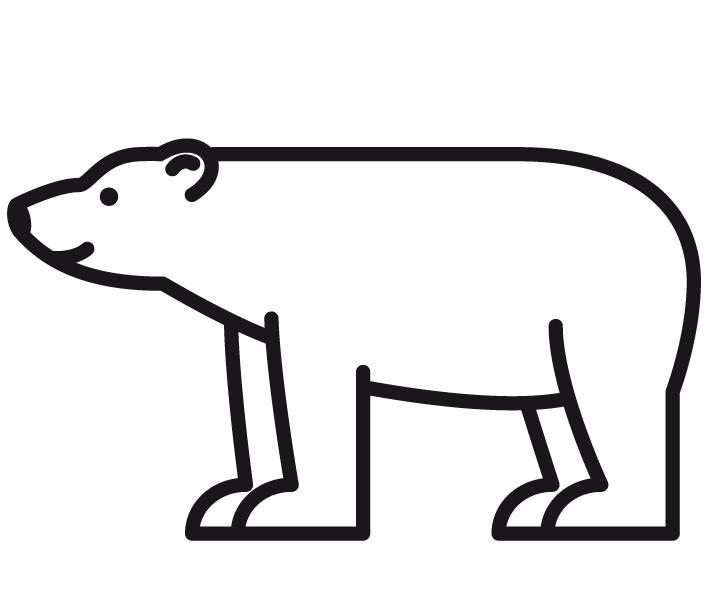 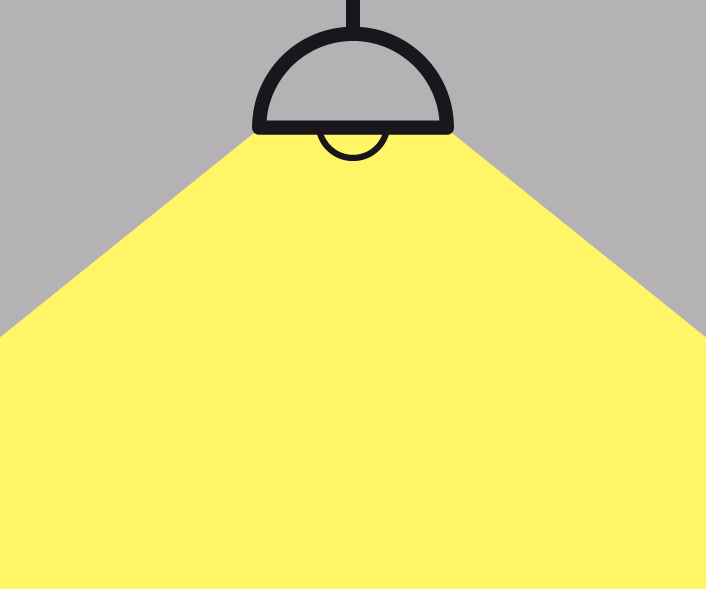 Licht
Luft-
verschmutzung
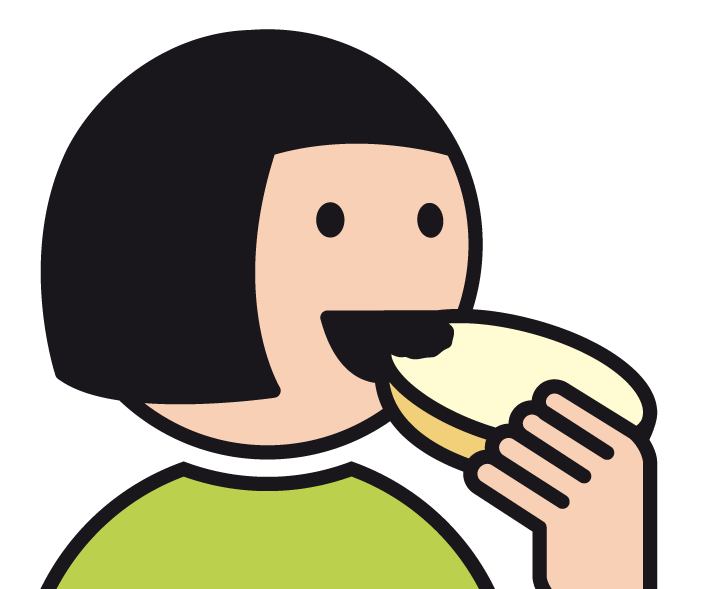 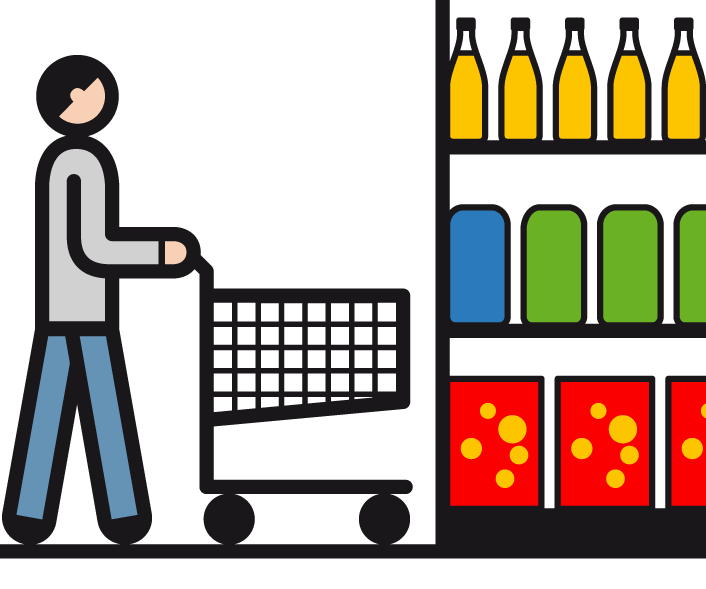 Essen
Eisbär
Einkaufen
Mm
Ff
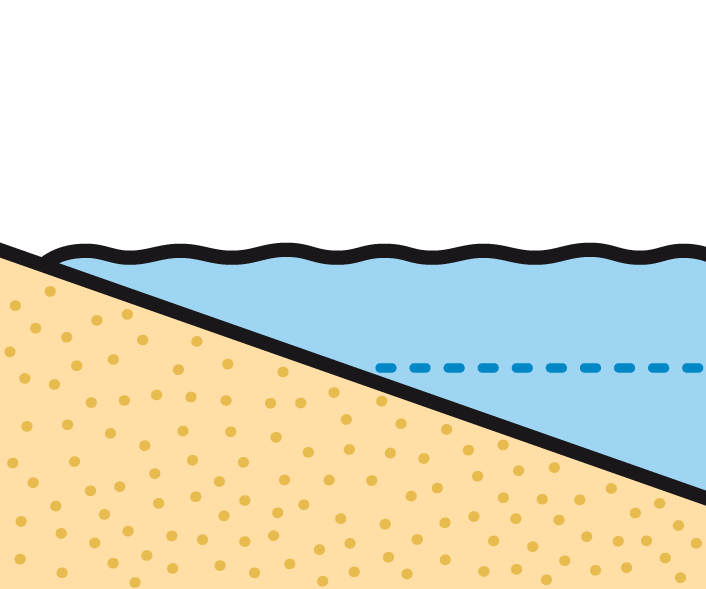 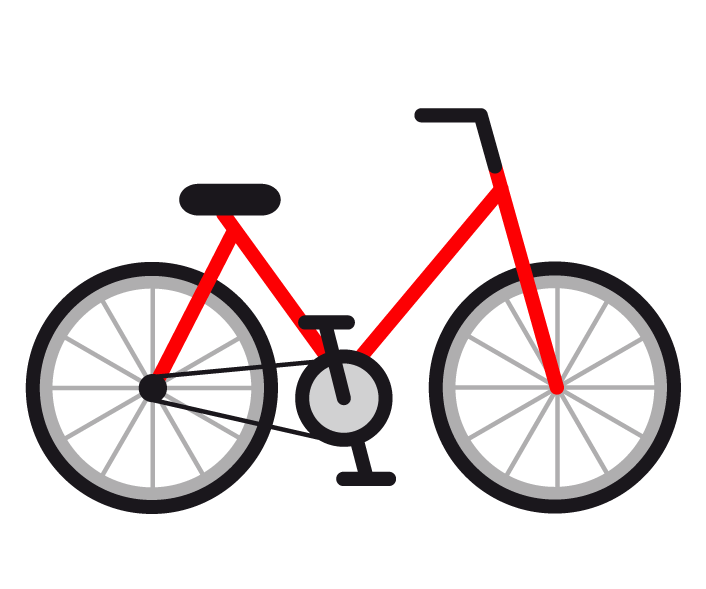 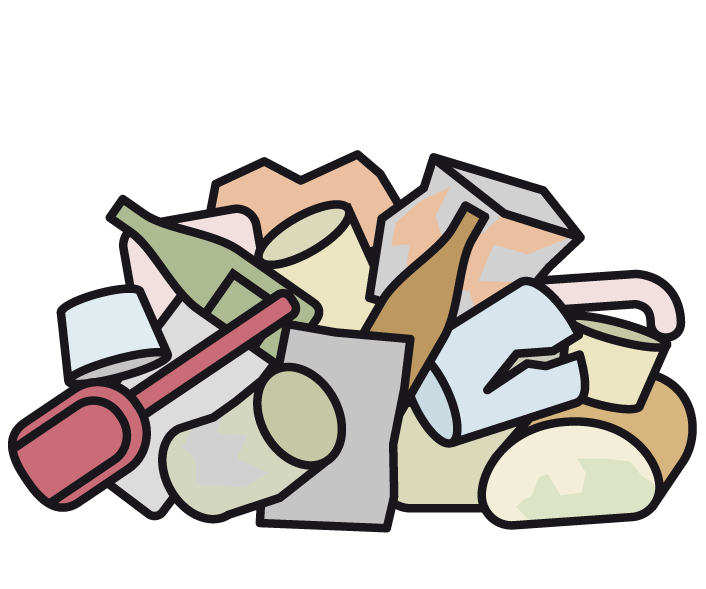 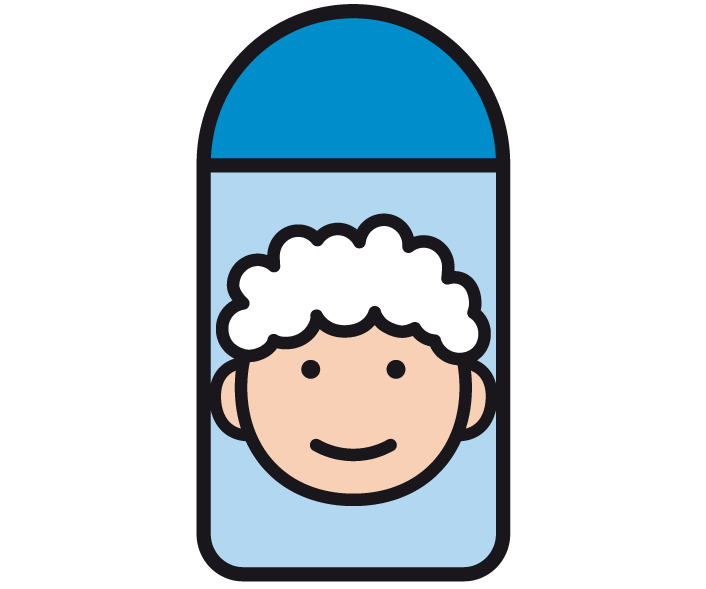 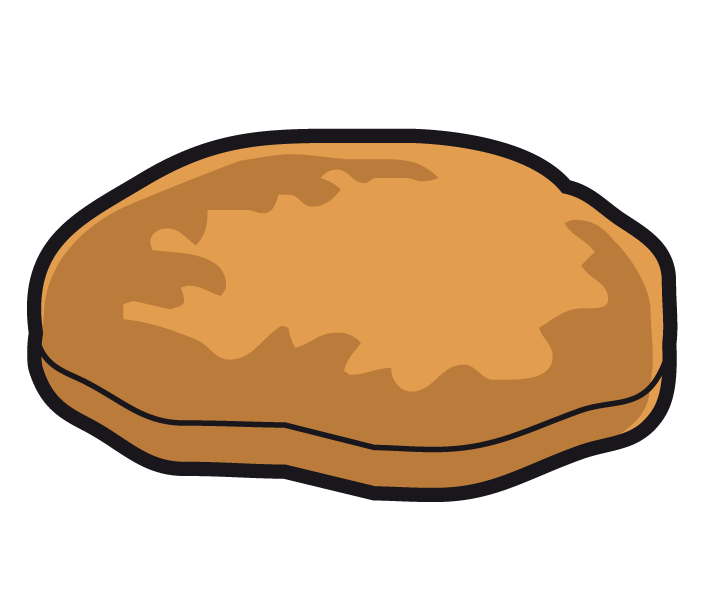 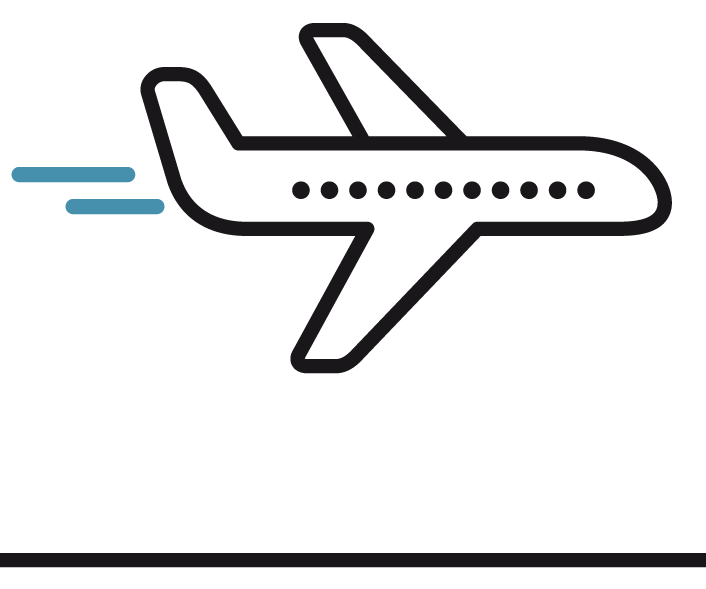 Müll
Meeresspiegel
Mikroplastik
Fahrrad
Fleisch
fliegen
Gg
Nn
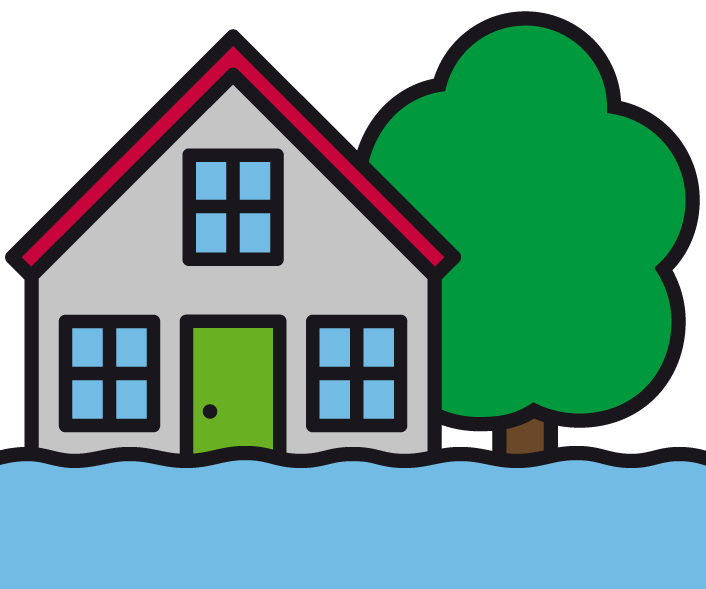 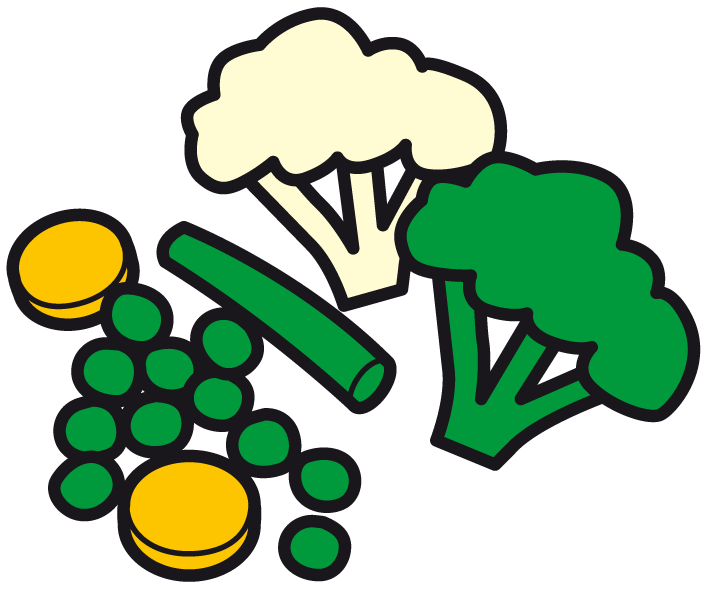 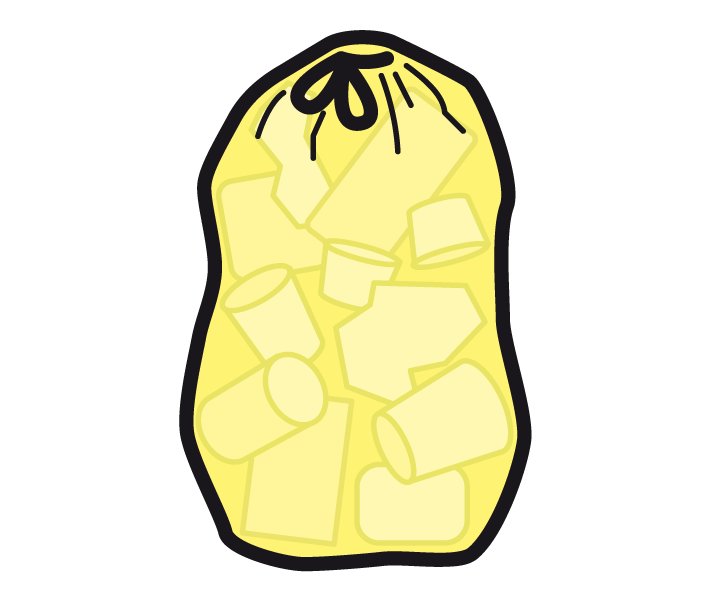 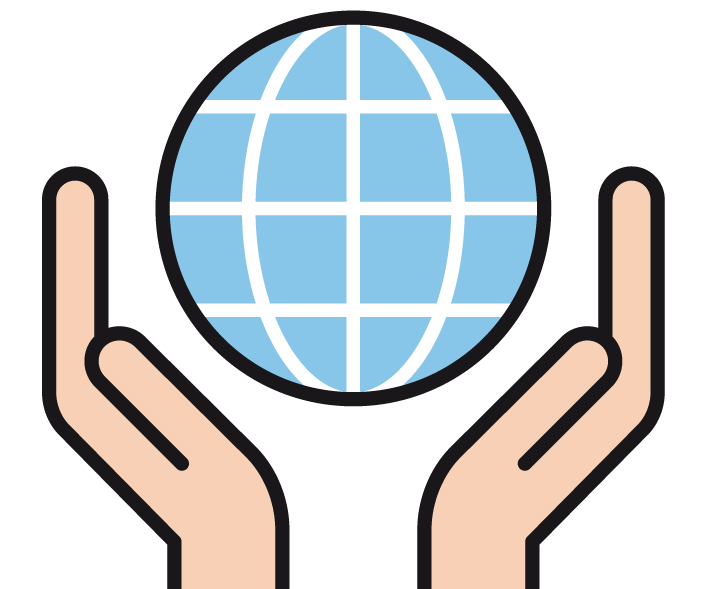 Naturschutz
Naturkatastrophe
Gemüse
Gelber Sack
Ideen Umweltschutz ABC und Symbole
Oo
Vv
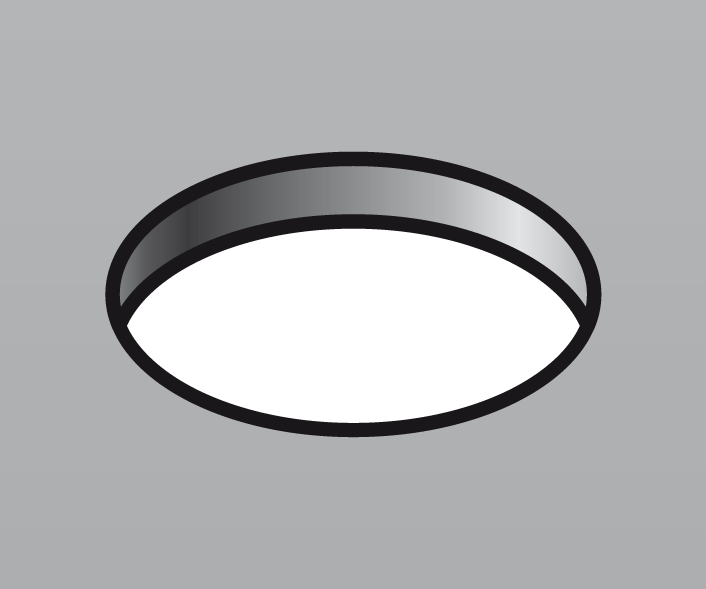 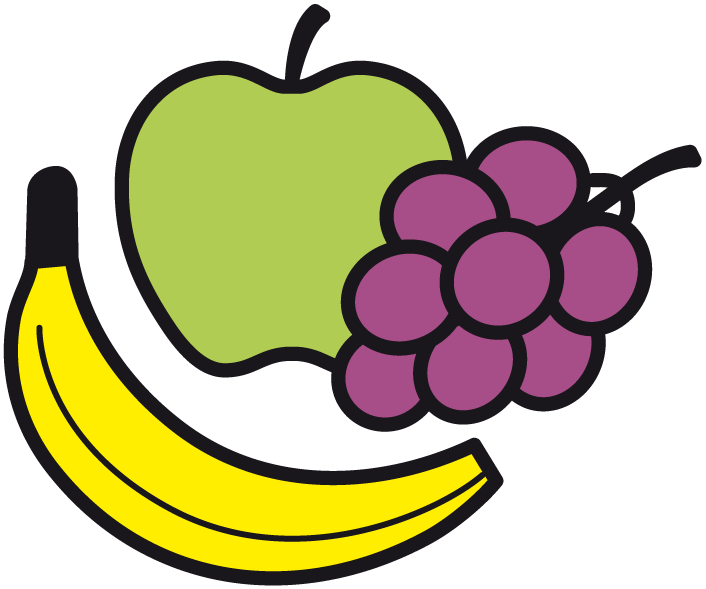 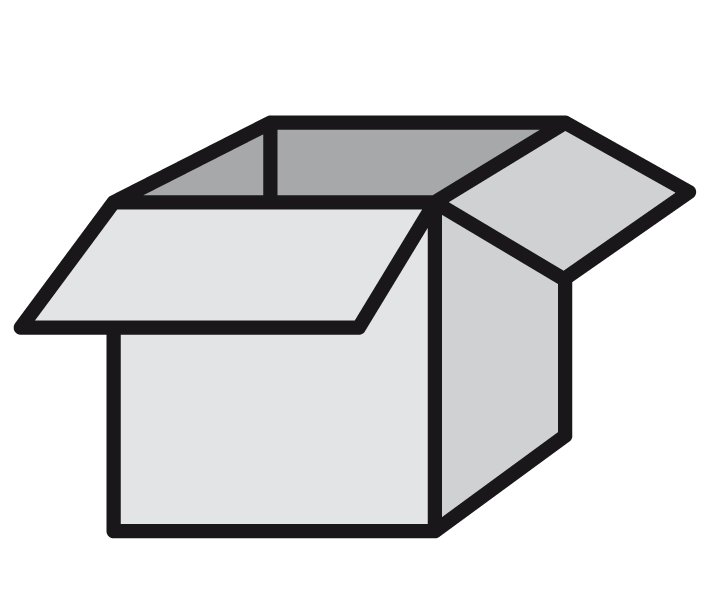 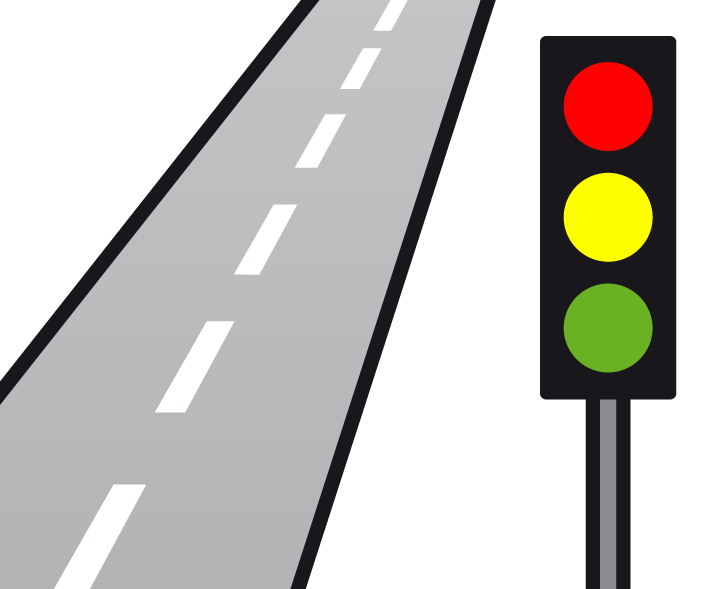 Obst
Ozonloch
Verkehr
Verpackungen
Ww
Pp
Plastik
Palmöl
Pestizide
Politik
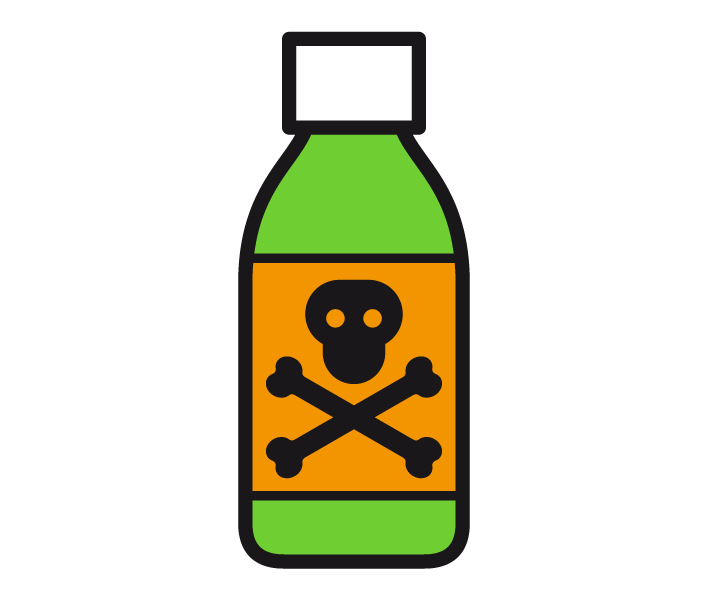 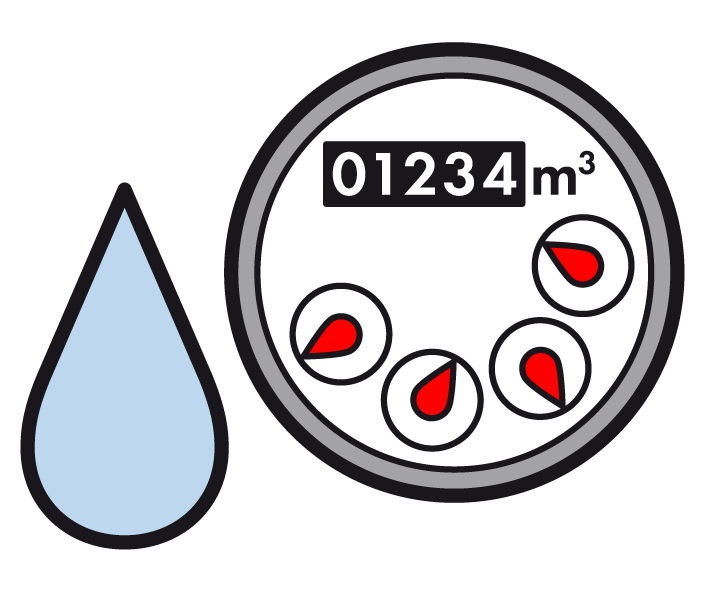 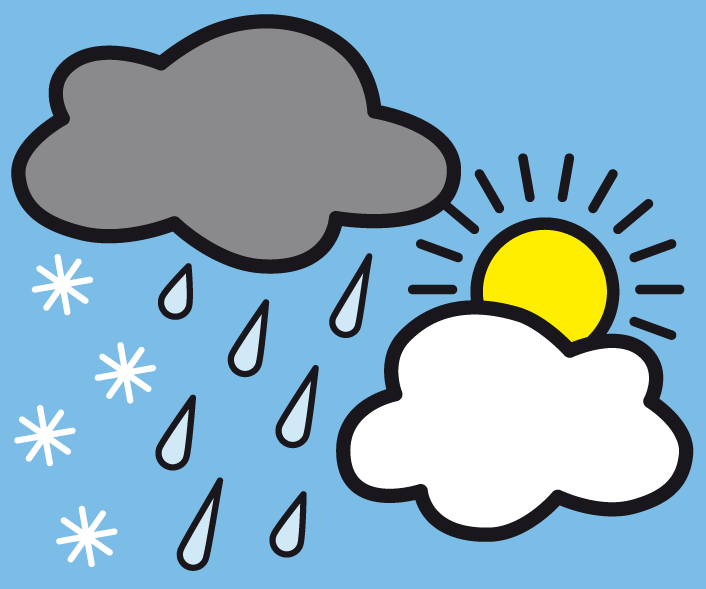 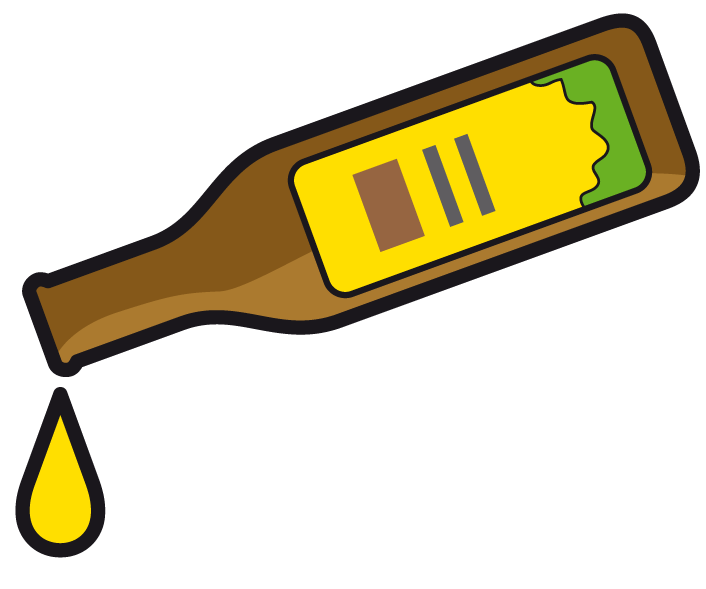 Wasser
Wetter
wegwerfen
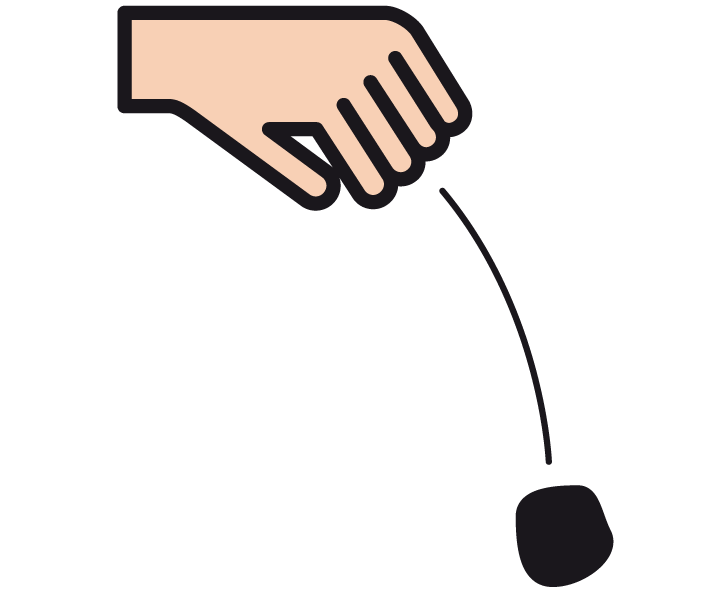 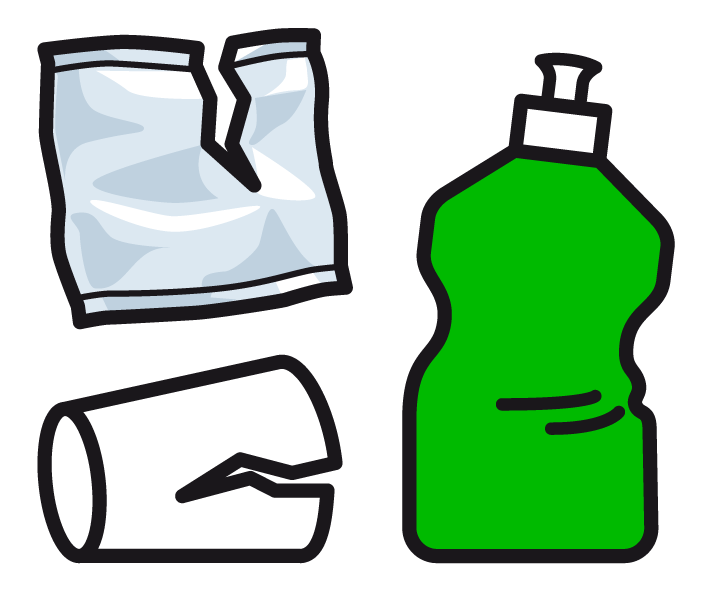 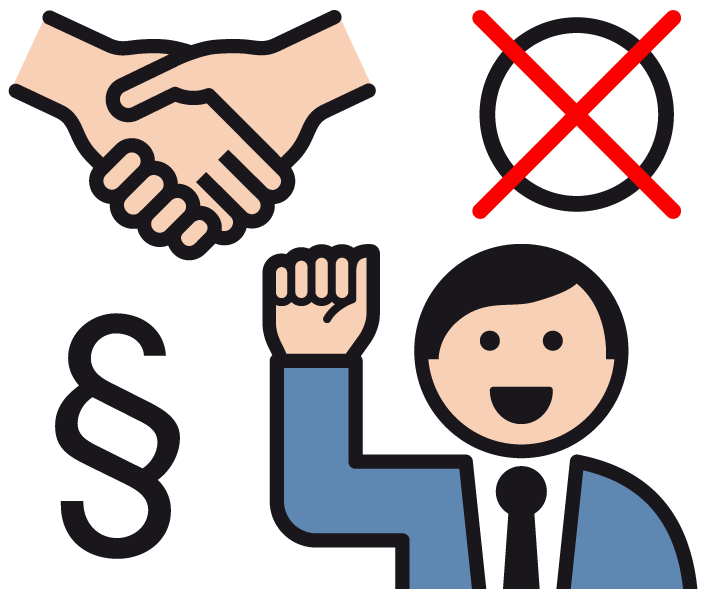 Qq
Zz
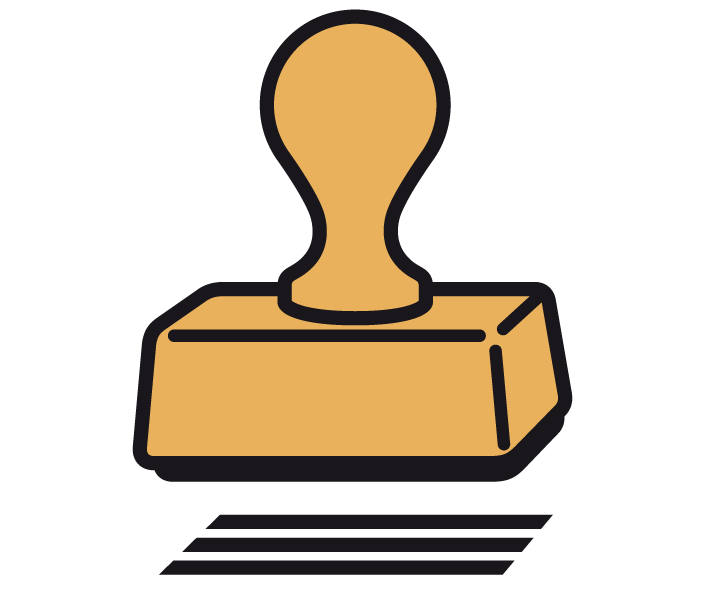 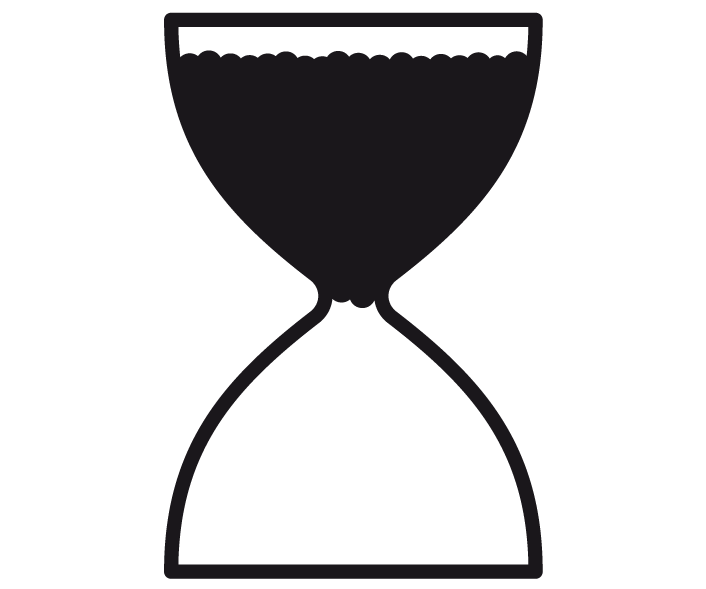 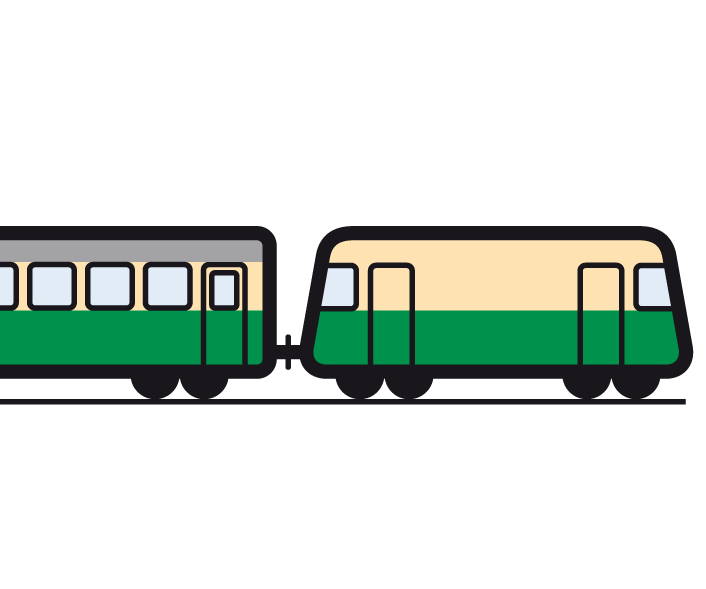 Zukunft
Zug
Qualitäts-
siegel
Rr
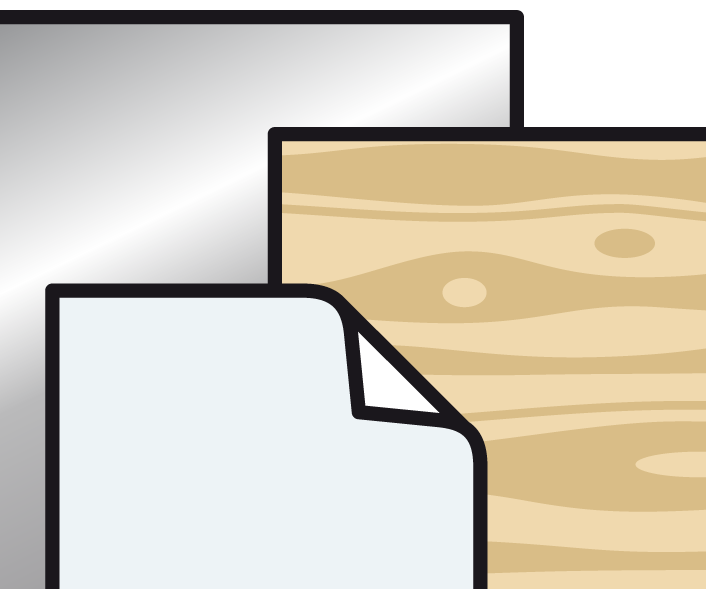 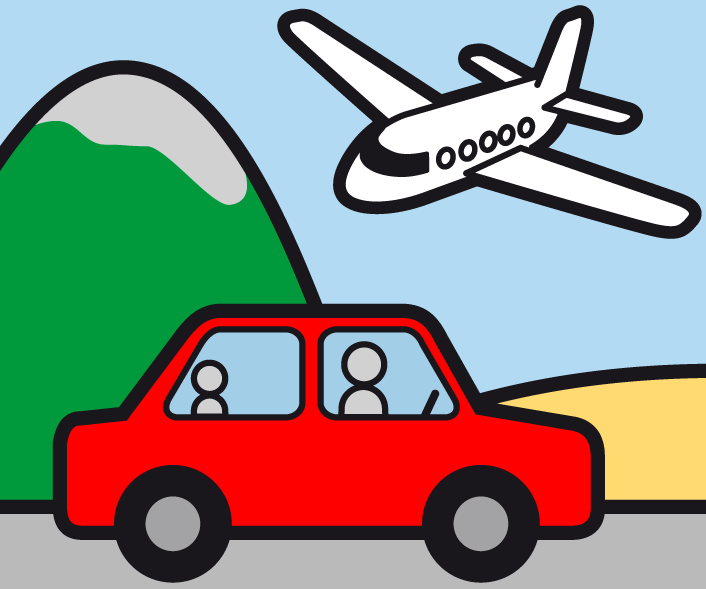 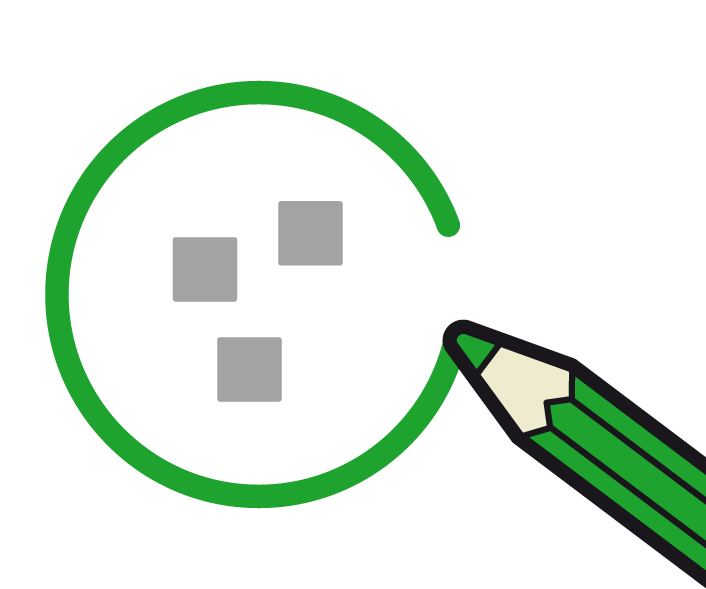 Reisen
Recyclen
Rohstoffe
Ss
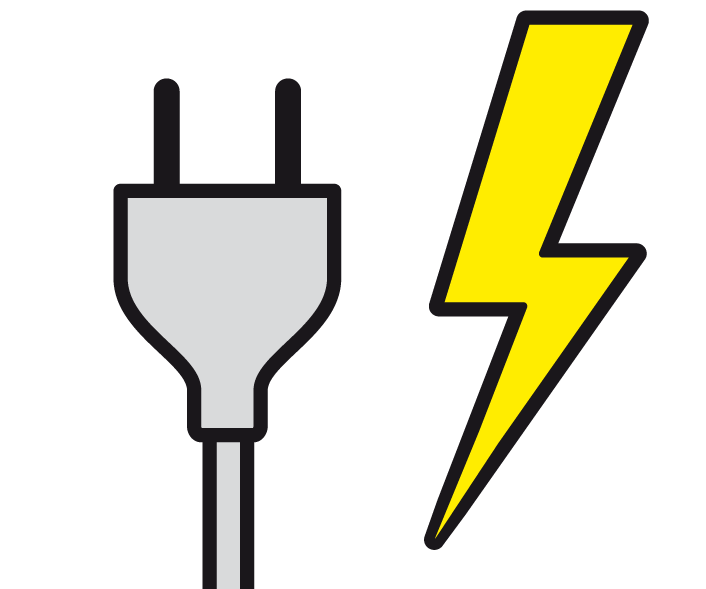 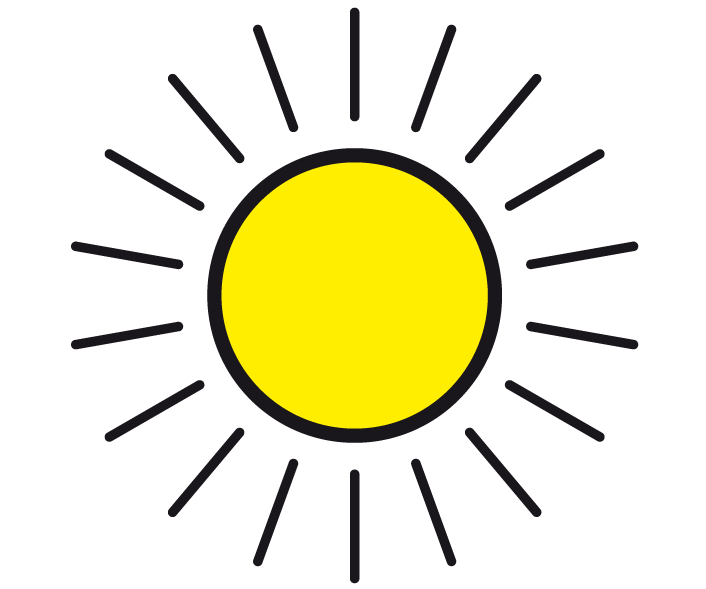 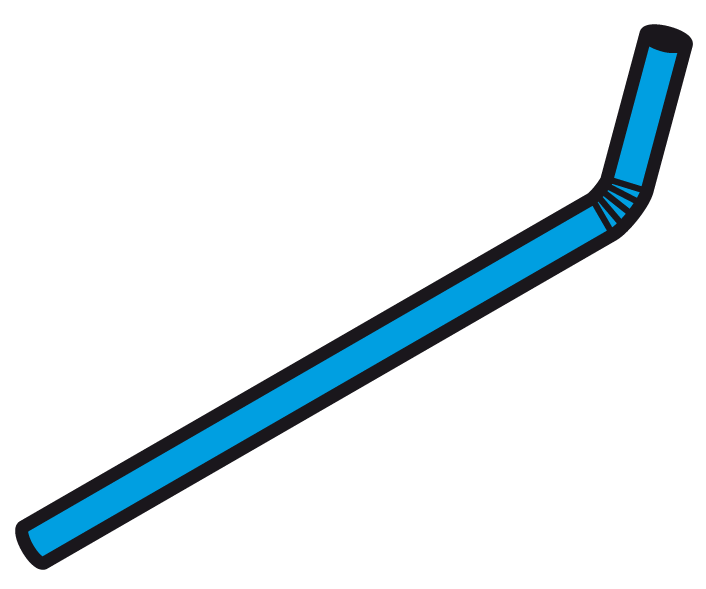 Strohhalm
Strom
solar
Tt
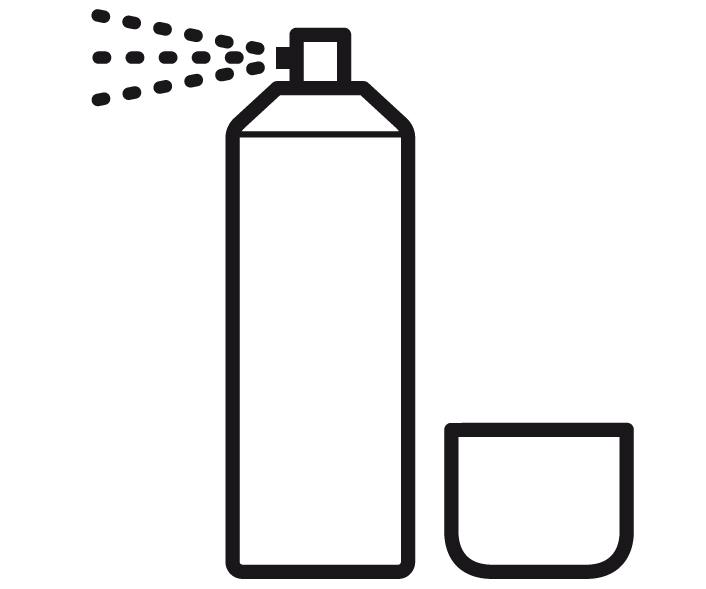 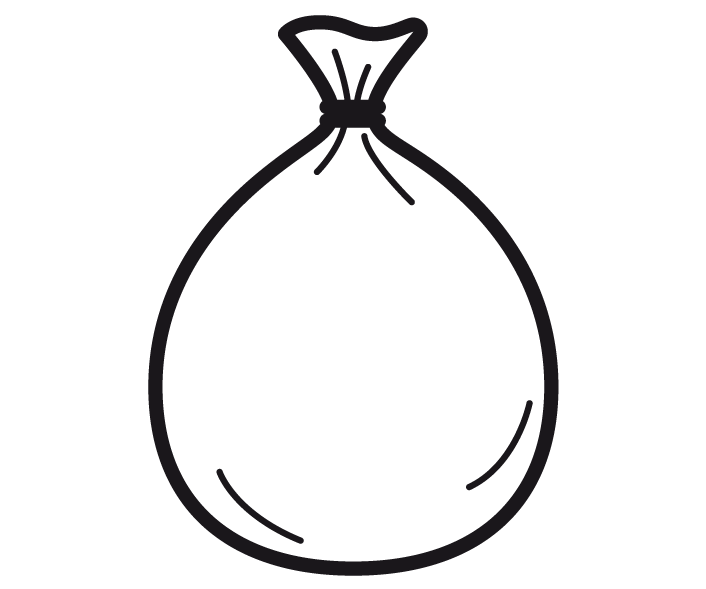 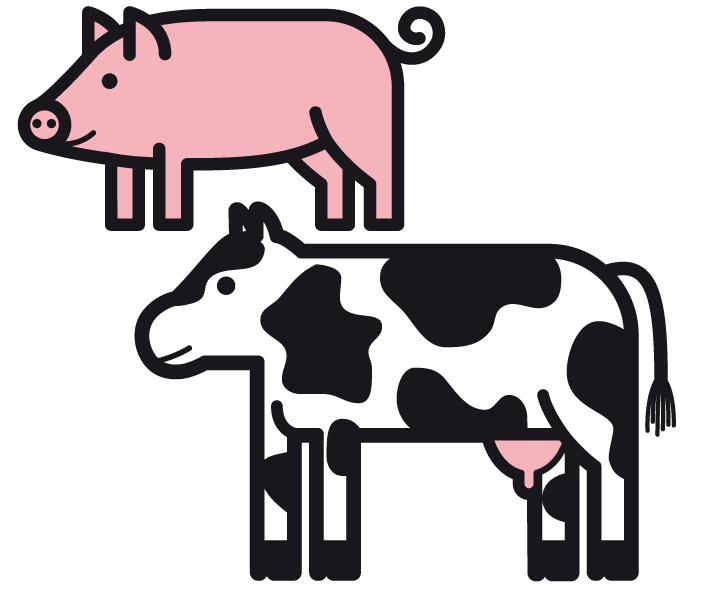 Tüten
Tierhaltung
Treibhausgase
Uu
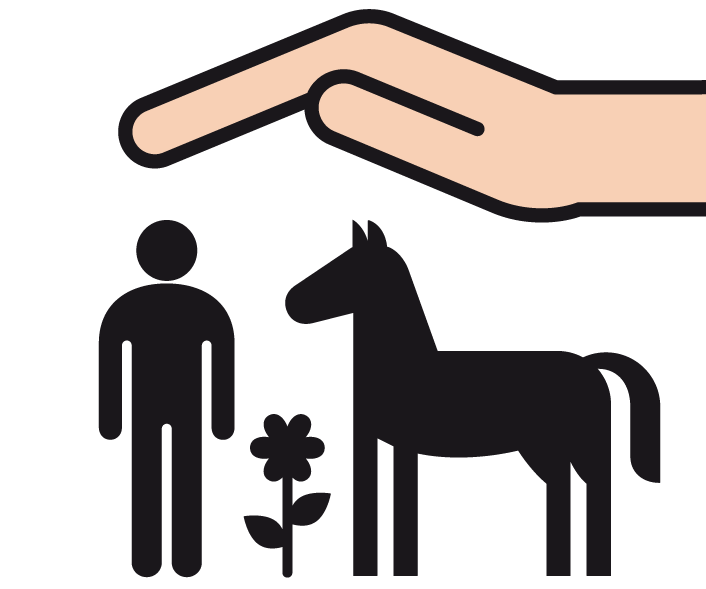 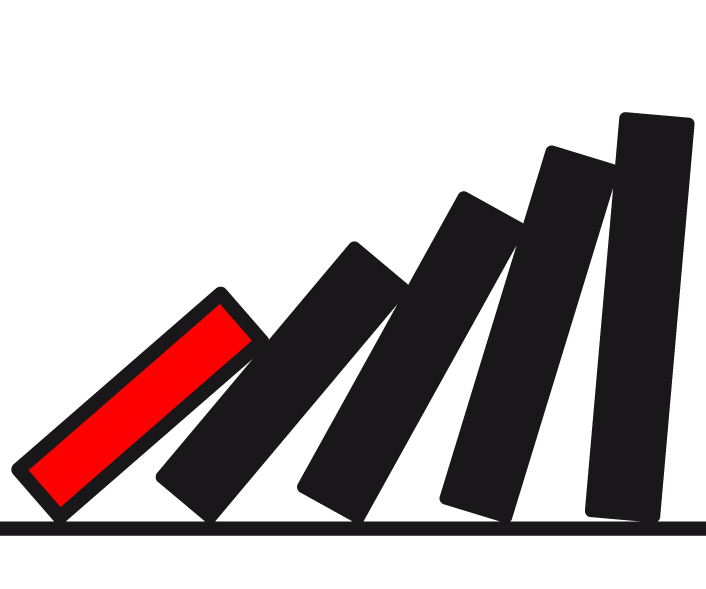 Umweltschutz
Ursache